Znajdź się wśród życzliwych!
21 listopadaŚwiatowy Dzień Życzliwości i Pozdrowień
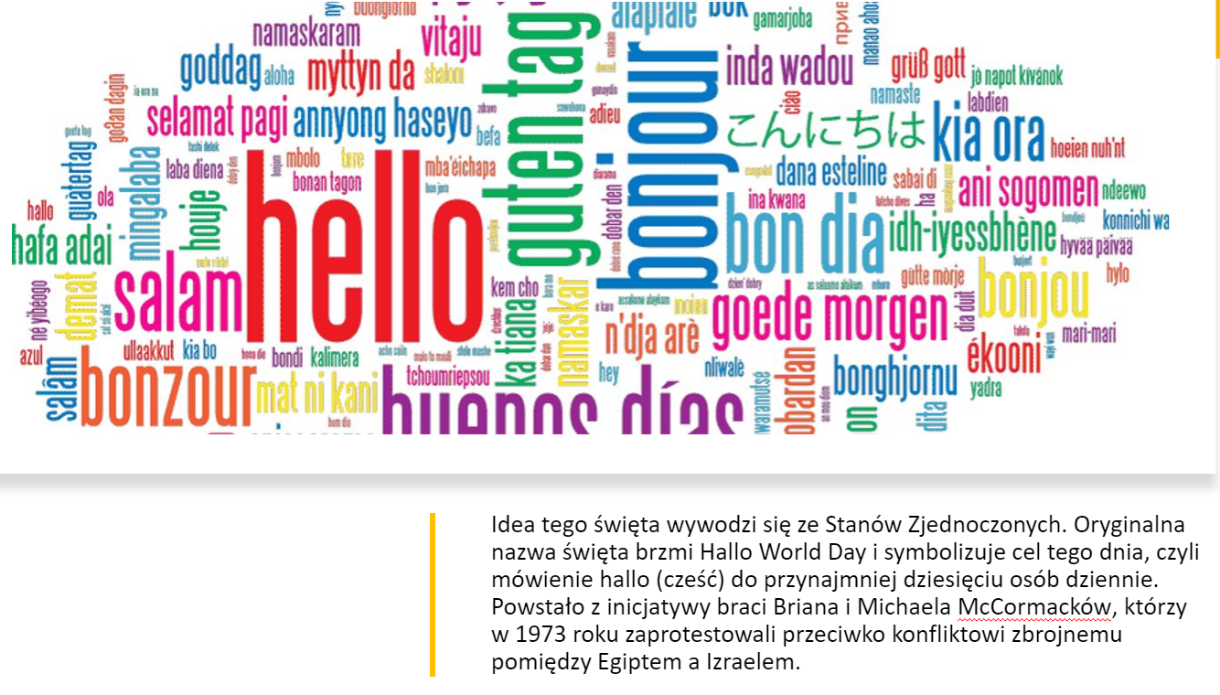 Uczniowie klasy 1A włączając się w świętowanie dnia życzliwości i pozdrowień przygotowali emotkiOto ich małe i wielkie dzieła :)
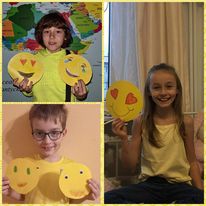 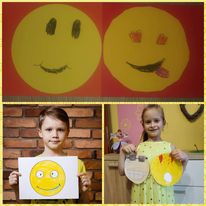 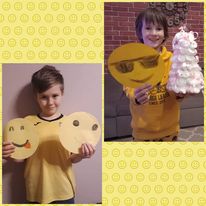 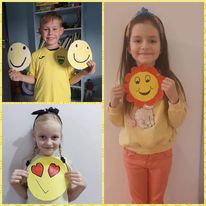 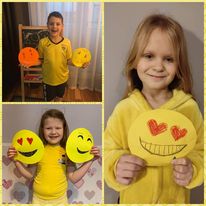 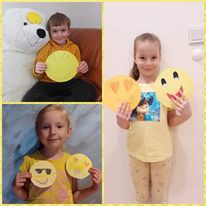 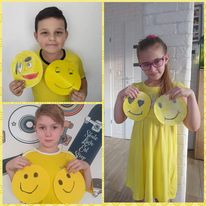 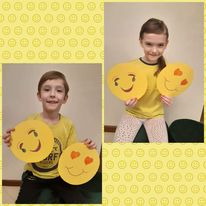 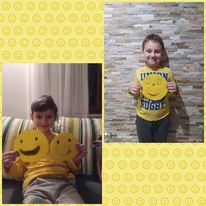 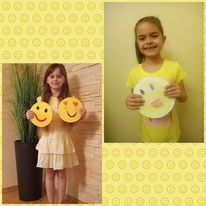 Pozdrowienia od klasy 1 A dla:
Pani Dyrektor
Pani Wicedyrektor,
Wychowawczyń,
Całego Grona Pedagogicznego,
Pani dbającej o nasze bezpieczeństwo na przejściu dla pieszych,
Pań sprzątających naszą szkołę,
Pani z biblioteki,
Opiekunów samorządu szkolnego,
Pań pracujących na stołówce szkolnej,
Pań z sekretariatu,
Pana konserwatora,
Starszych koleżanek i kolegów oraz rówieśników
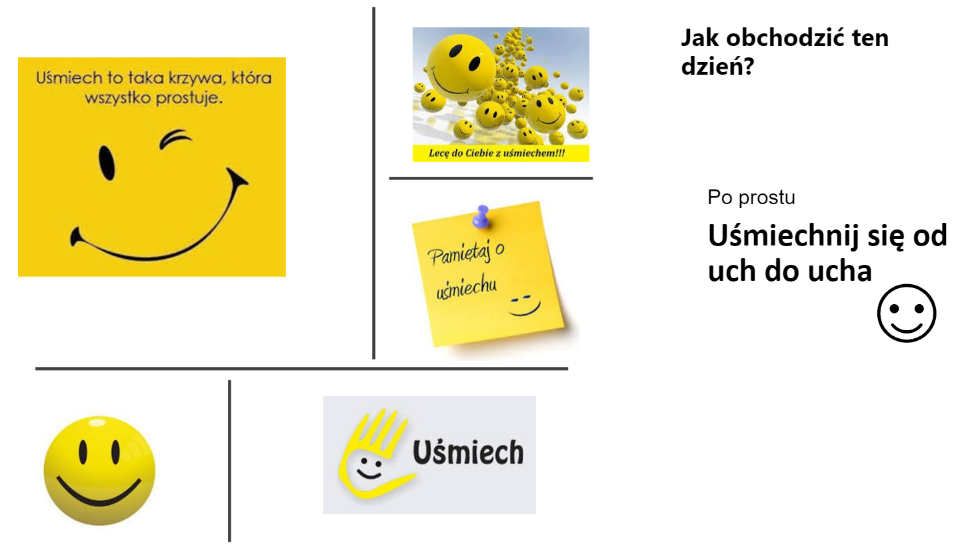 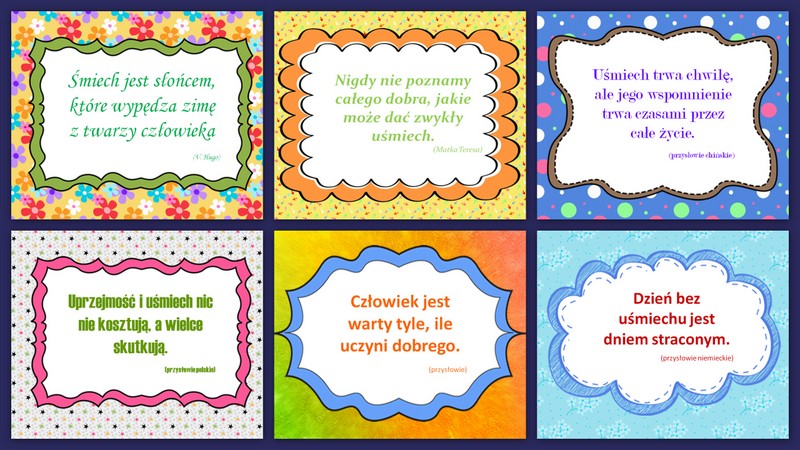 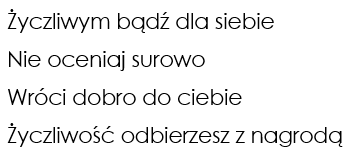 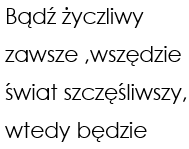 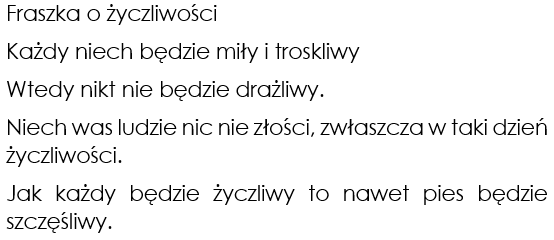 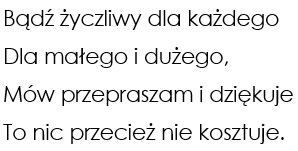 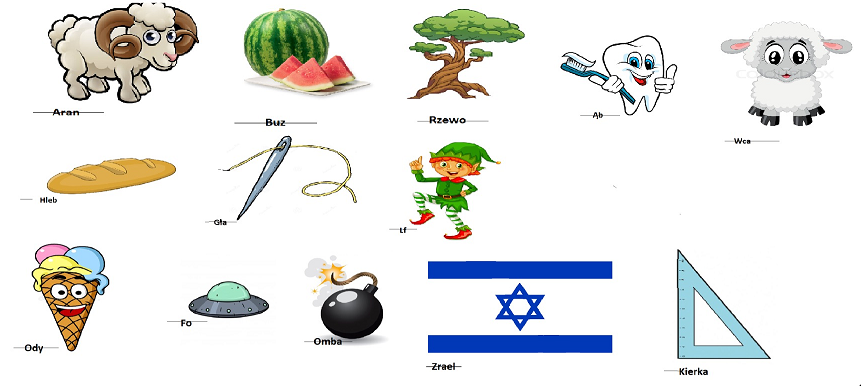 A może mały rebus?
Klasowy plebiscyt na Króla/Królową Życzliwości
KLASA 
1A
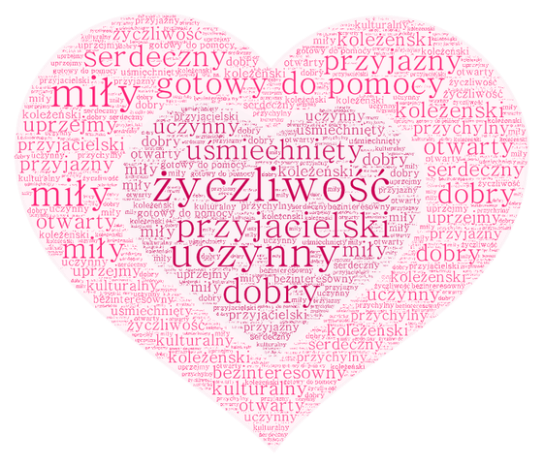 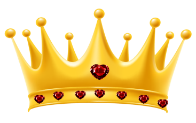 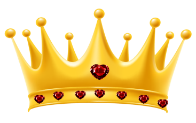 KRÓLOWA ŻYCZLIWOŚCI
KRÓL ŻYCZLIWOŚCI
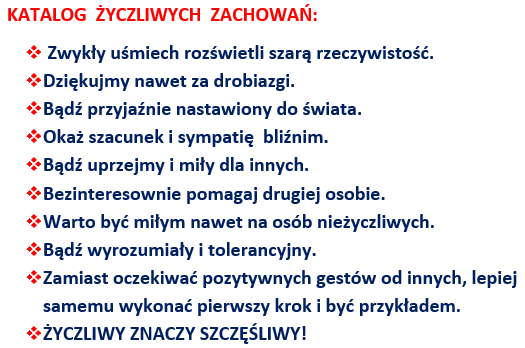 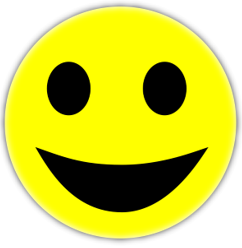 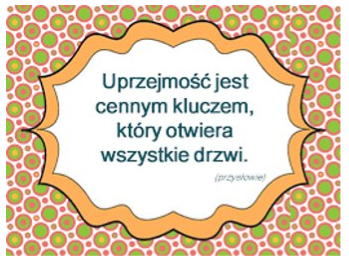 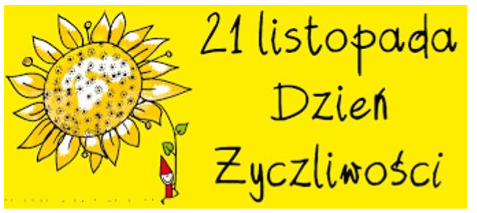 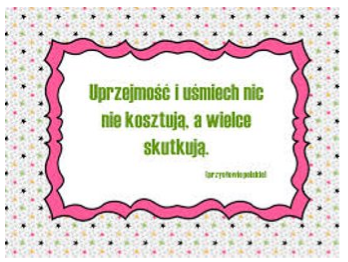 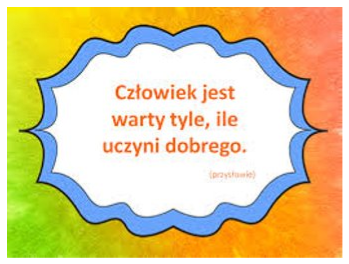 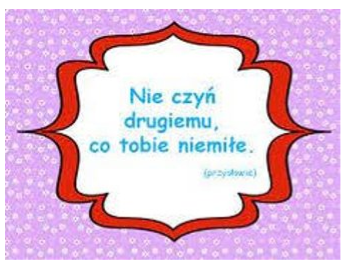 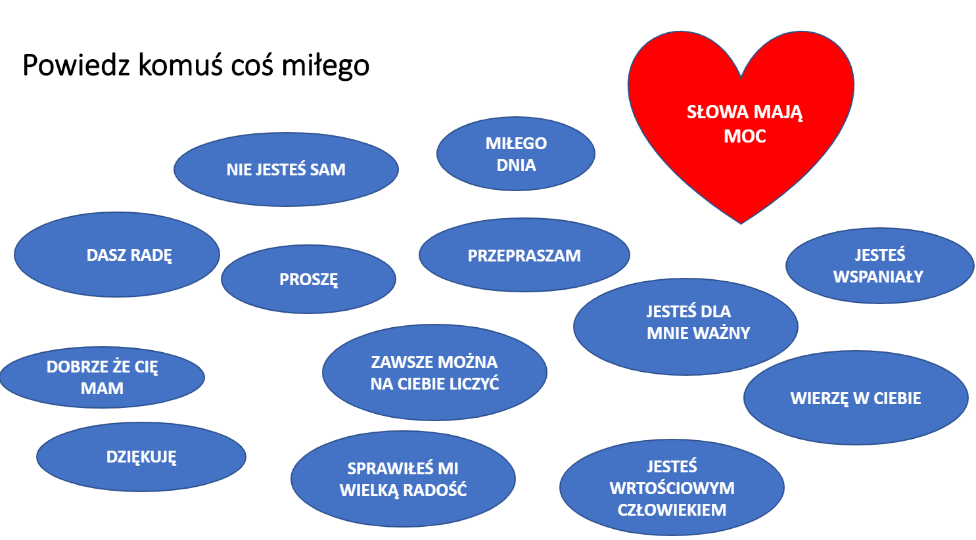